ZAŠTITA POTROŠAČA U OSIGURANJU -inicijative u EU i iskustva Hrvatske
SORS 2012. Sarajevo
mr. sc. Hrvoje Pauković
PRIJE FINANCIJSKE KRIZE…
- Relativno visok stupanj povjerenja u industriju osiguranja – (2007 IPSOS, W.Vidonja)
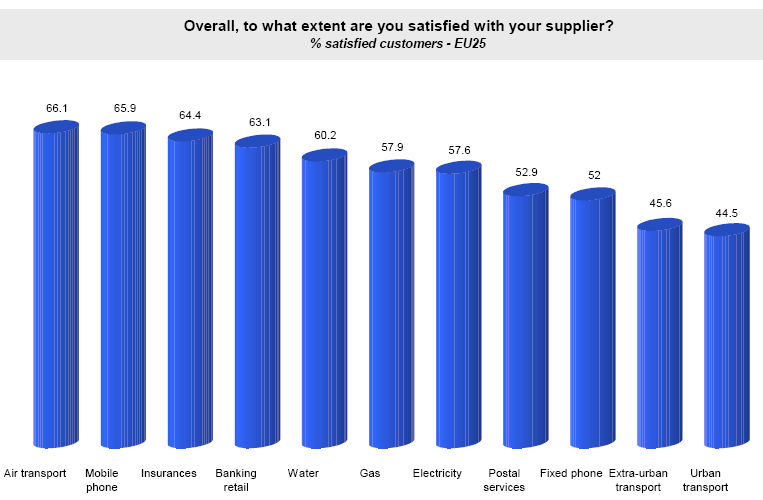 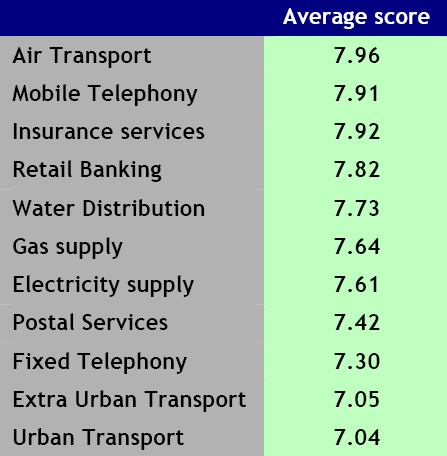 NAKON FINANCIJSKE KRIZE…
Pad povjerenja u industriju osiguranja – 
14% potrošača ima puno povjerenje u industriju osiguranja, 40% vjeruje svom osiguratelju (GFK Njemačka, 2009.) 

- Pad povjerenja u  regulatore/institucije tržišta osiguranja

Što žele potrošači? 

zahtjevi za izgradnju dodatnih mehanizama zaštite potrošača i ulagača na financijskom tržištu, a prvenstveno:
 kvalitetniji financijski savjet  i informaciju potencijalnim potrošačima,
 nadzor i akreditiranje financijskih posrednika
 jačanje statusa potrošača u ugovornom odnosu s pružateljem financijske usluge, 
 bolje financijsko obrazovanje, 
sigurnije investicije s manje rizika i sl.
Inicijative Europske unije vezane na zaštitu potrošača u osiguranju*
UCP
EU contract law
ADR
Consumer rights
Collective redress
Tying & bundling
IMD
IGS
Financial education
Age and disability
Gender
PRIPs
SEPA
Anti-discrimination
MiFID
E-commerce
Data protection
*W. Vidonja, Insurance Europe
Garancijski sustavi u osiguranju – 
Insurance Guarantee Schemes
posljednji vid zaštite za potrošače kada osiguratelji nisu u stanju ispuniti svoje obveze iz ugovora o osiguranju, pružajući zaštitu od rizika neisplate po odštetnim zahtjevima u slučaju stečaja društva za osiguranje

Europska komisija je utvrdila da se vjerojatnost stečaja osiguratelja u vrijeme krize u EU kreće od 0,1% do 0,5%

 mogući gubici koji u konačnici mogu pasti na teret imatelja polica osiguranja (ili poreznih obveznika), a koji u ekstremnim slučajevima mogu doseći razinu od 46,5 milijardi eura na godišnjoj razini, što je oko 4,4% ukupne premije na razini EU

Prema analizi Europske komisije od 30 država EU-EEA područja, u samo njih 12 postoji jedan ili više garancijskih sustava u osiguranju

jedna trećina EU-EEA tržišta osiguranja nepokrivena garancijskim sustavom u osiguranju za slučaj stečaja osiguratelja - 26% svih ugovora životnog osiguranja i 56% ugovora neživotnog osiguranja su nezaštićeni
Garancijski sustavi u osiguranju – 
Insurance Guarantee Schemes
Europska komisija:
- Solvency II neće stvoriti okruženje u kojem je stečaj osiguratelja potpuno       onemogućen,
- u budućnosti će se vjerojatno povećati prekogranične aktivnosti osiguratelja,
- osiguranici i korisnici osiguranja nedovoljno su i/ili nejednako zaštićeni,
- sadašnje stanje garancijskih sustava u osiguranju u EU stvara nejednake uvjete za poslovanja EU osiguratelja i utječe na stabilnosti tržišta

Potrebno je:
- izbjegavanje narušavanja konkurentnosti tako da se izjednače uvjeti za domaće osiguratelje i one koji posluju putem podružnice u toj državi,
- razvoj troškovno učinkovitog  garancijskog sustava u osiguranju koji financiraju sami osiguratelji i čije ih postojanje odvraća od prekomjernog i za poslovanje opasnog preuzimanje rizika (moralni hazard)

Osiguratelji (Insurance Europe) – niska razina mogućnosti stečaja i zbog Solvency II,  upitno financiranja ex ante, zahtijeva se minimalna harmonizacija  na razini EU
Direktiva o ravnopravnosti spolova (Gender Directive 2004/113/EC) i utjecaj presude Test Achats (Europski sud pravde)
presudom  (ECJ) je ukinut stavak Direktive koji je omogućavao korištenje spola kao faktora pri izračunu visine premije i benefita iz ugovora o osiguranju

Primjena od 21.12.2012.g. na nove ugovore o osiguranju

Osiguratelji – Insurance Europe:
- postoji puna opravdanost korištenja spola kao faktora rizika kod životnih i rentnih osiguranja, zdravstvenih osiguranja, osiguranja od AO i dr.
 - negativne posljedice na potrošače:
 -promjena cjenika na štetu potrošača
- smanjenje izbora za potrošače – ograničenje raznolikosti
- negativan utjecaj na mirovinsku štednju

U tijeku usklađenje nacionalnih zakonodavstva sukladno smjernicama EK

OPASNOST: 
 proširenje  zabrane diferenciranja po spolu na dob i invalidnost
Zaštita potrošača – Hrvatska
Obveza osiguratelja na uspostavu postupka internog 		rješavanja pritužbi – zakonska obveza
Obveza osiguratelja na uspostavu postupka izvansudskog rješavanja sporova između osiguranika, odnosno ugovaratelja osiguranja (potrošača) i osiguratelja (ponuditelja usluga osiguranja)
Alternativni (izvansudski) načini rješavanja sporova kao instrumenti zaštite
ključno obilježje - korištenje tzv. „treće strane“ (ombudsmana, medijatora ili odbora za pritužbe) koji pomažu potrošaču i pružatelju usluge riješiti spor putem predlaganja ili nametanja rješenja ili na način da se obje strane uvjere da moraju postići sporazum
Postupci alternativnog (izvansudskog) rješavanja sporova povećavaju povjerenje potrošača u tržište financijskih usluga pa tako i u tržište osiguranja 

EU direktive – poticaj razvoju postupaka izvansudskog rješavanja sporova

Pružanje informacija o postojanju izvansudskog rješavanja sporova 

Većina država EU – postoji više tijela koja postupaju po prigovorima potrošača
.
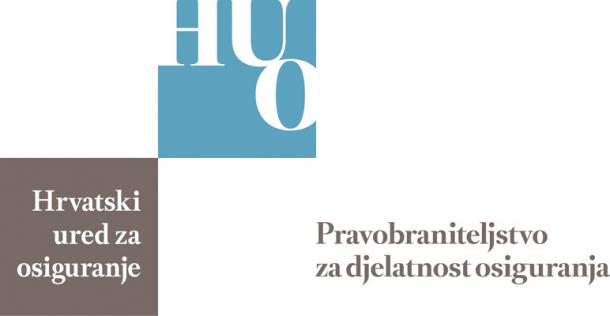 Uspostava sustava rješavanja pritužbipotrošača osigurateljnih usluga
.
Obveza Hrvatskog ureda za osiguranje na uspostavu postupka izvansudskog rješavanja sporova
.
Pravo na reklamaciju i druga prava potrošača prema odredbama o zaštiti potrošača Zakona o osiguranju i Zakona o zaštiti potrošača
.
Zaključne napomene
Jačanje povjerenje u institucije tržišta osiguranja
Zaštita potrošača financijskih usluga je postala značajna komponenta i preduvjet svakog zdravog i konkurentnog financijskog tržišta
Financijsko obrazovanje stanovništva
Potrošač koji je svjestan svojih potreba i  mogućnosti poticajno djeluje na tržište osiguranja
.
Zahvaljujem na pozornosti